Icon guide
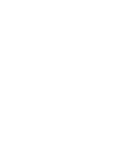 Students should complete this task on their own.
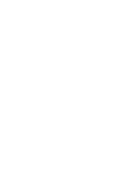 Students should complete this task in pairs. Pair talk would work well with this activity.
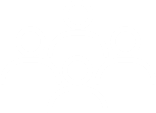 This task may be completed in small groups.
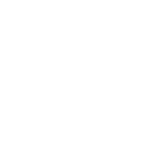 This task should be modelled by the teacher. A model is provided, but teachers may want to complete an addition class model ’live’ with the group.
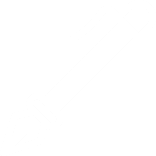 The answers to this task should be written. Teachers may decide that some tasks without this icon should also be written down – this is down to a teacher’s discretion.
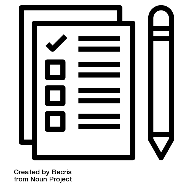 This icon is a reminder that students will sit a fortnightly mastery quiz at the end of this lesson.
In this lesson, students will be mastering the following:

Mastery Content:
Jane considers going to school
Juxtaposition is a literary technique where a writer places very different things or people close to each other
Characters are juxtaposed in ‘Jane Eyre’ to create sympathy for Jane
Learning Objective:
To explore how juxtaposition creates sympathy for Jane.
Mastery Content
Lesson Guide
Tuesday, 14 June 2022
Juxtaposition
Do Now:
Bessie and Mr Lloyd treat Jane kindly?
Mrs Reed, John Reed and Miss Abbot are cruel and malicious to Jane.
Mr Lloyd is an apothecary who checks on Jane after she faints in the Red Room.
Victorians expected children to be obedient, meek and subservient.
Do Now:
Which characters treat Jane kindly?
Which characters are cruel and malicious to Jane?
Why does Mr Lloyd visit Jane?
Jane is strong, defiant and rebellious. Why is this the opposite of Victorian expectations of children?
Do Now
Extension: Mr Lloyd’s suggestion of sending Jane to school is his best attempt at intervening in the cruel way Mrs Reed treats Jane.
Extension: Why does Mr Lloyd suggest that Jane should go to school?
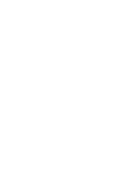 Charlotte Brontë uses many techniques as a writer to communicate her point of view. 

One technique she uses is called juxtaposition. 

Juxtaposition is a literary technique where a writer places very different things or people close to each other. This helps to show how the things are similar or different. 

Let’s look at some examples.
Juxtaposition
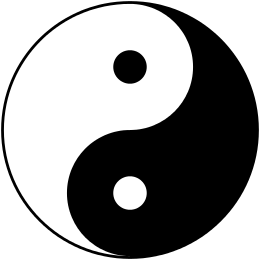 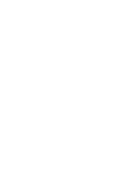 In ‘The Tempest’, there was a juxtaposition between Caliban and Ariel.
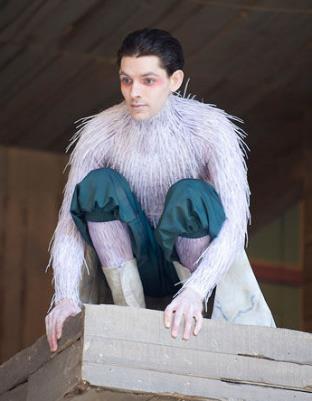 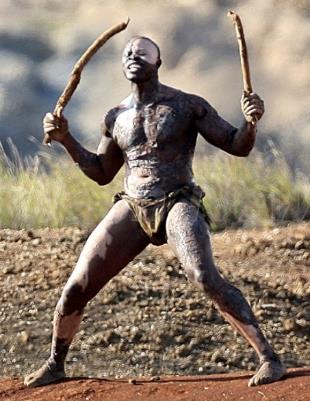 Both of the characters were Prospero’s servants.
Both were strange, otherworldly creatures.
Juxtaposition
Caliban
Ariel
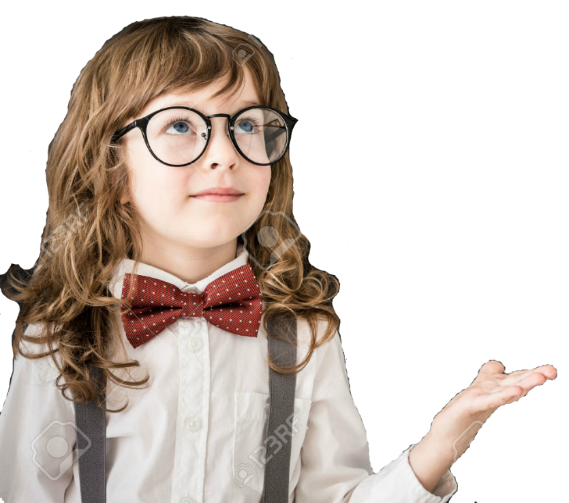 The juxtaposition of Caliban and Ariel helps to emphasise how violent and grotesque Caliban is, and how cruelly Prospero treats him.
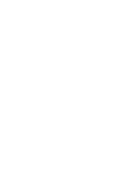 In ‘Oliver Twist’, there was a juxtaposition between Oliver and Dodger.
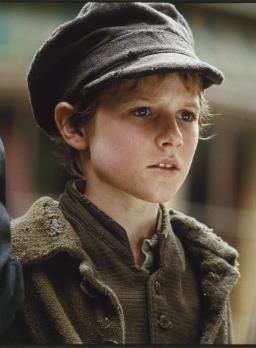 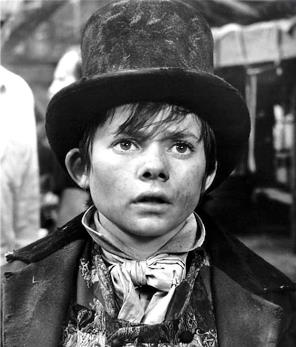 Both of the characters were orphans. 
They both lived in London with Fagin.
Juxtaposition
Oliver
Dodger
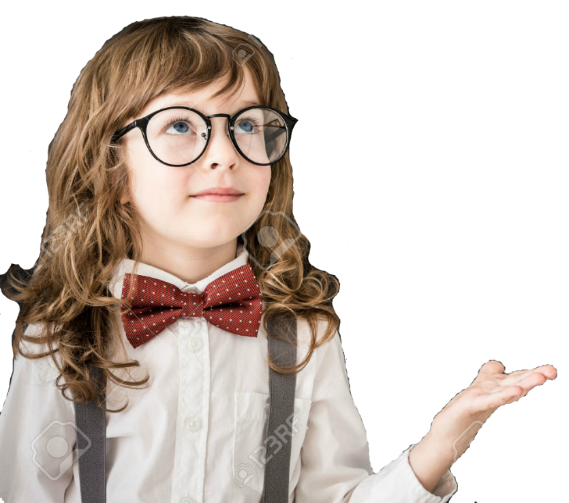 The juxtaposition of Oliver and Dodger draws attention to how naïve and innocent Oliver is. The comparison between the characters shows how good Oliver is. He always wants to do the right thing and refuses to steal, unlike Dodger.
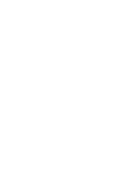 At the end of ‘Animal Farm’, there was a juxtaposition between Napoleon and the pigs and the humans.
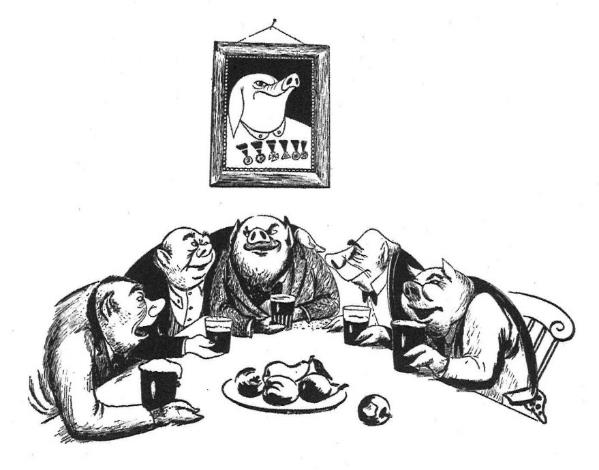 ‘No question, now, what had happened to the faces of the pigs. The creatures outside looked from pig to man, and from man to pig, and from pig to man again; but already it was impossible to say which was which.’
Juxtaposition
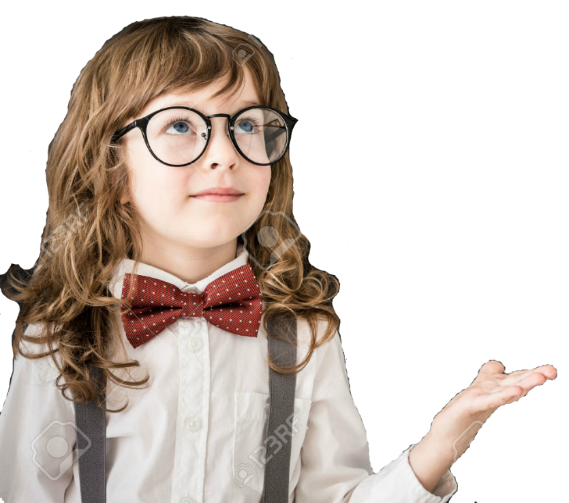 The juxtaposition of the pigs and the humans confirms how corrupt the pigs have finally become. Next to the neighbouring farmers, the pigs look exactly the same. Napoleon and the other pigs have become the disgusting tyrants they were meant to overthrow.
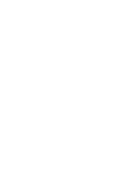 Juxtaposition is a literary technique where a writer places very different things or people close to each other. This helps to show how the things are similar or different. 

Charlotte Brontë uses juxtaposition throughout ‘Jane Eyre’. For example, Brontë juxtaposes good and kind characters, such as Mr Lloyd, with cruel characters, like Mrs Reed.
Juxtaposition
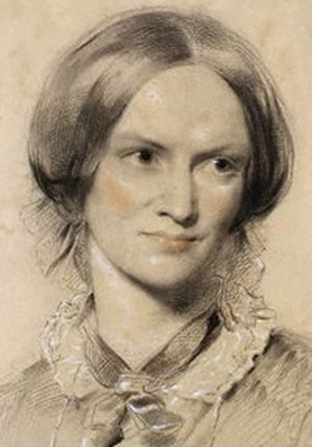 This technique makes the reader pick sides! We usually side with Jane and the characters that are nice to her.
Charlotte Brontë
Good and kind characters
Cruel and malicious characters
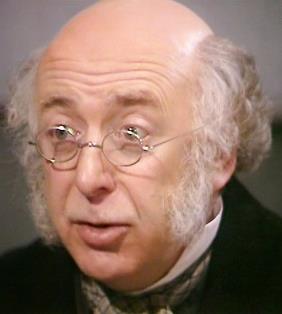 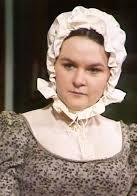 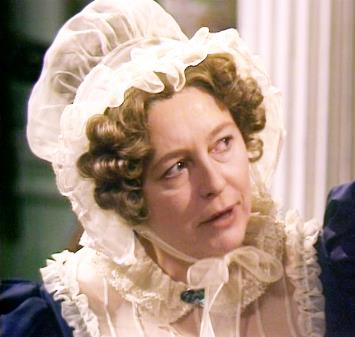 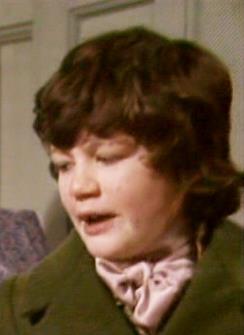 Mr Lloyd
Bessie
Juxtaposition
Mrs Reed
John
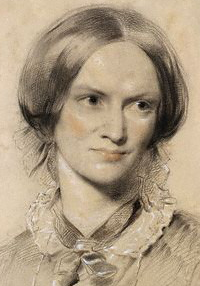 Juxtaposition encourages the reader to reflect on their own opinion. If we read between the lines, we can sometimes work out the author’s viewpoint as well.
In pairs, come up with a list of answers to this question:
Why does Charlotte Brontë juxtapose these sets of characters?
Charlotte Brontë
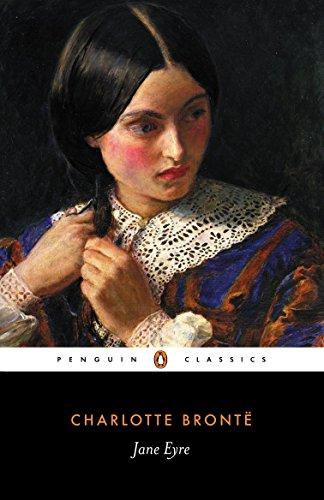 We will look at juxtaposition as we read. 

Let’s continue reading.

Read from Chapter 3, ‘Would you like to go to school?’ (page 30)

Read to the end of Chapter 3.
Jane Eyre
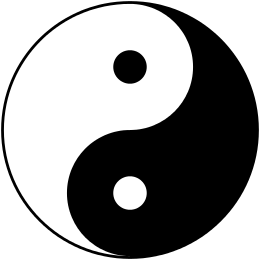 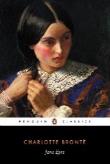 p.30
Again I reflected: I scarcely knew what school was: Bessie sometimes spoke of it as a place where young ladies sat in the stocks, wore backboards, and were expected to be exceedingly genteel and precise: John Reed hated his school, and abused his master; but John Reed’s tastes were no rule for mine, and if Bessie’s accounts of school-discipline (gathered from the young ladies of a family where she had lived before coming to Gateshead) were somewhat appalling, her details of certain accomplishments attained by these same young ladies were, I thought, equally attractive. She boasted of beautiful paintings of landscapes and flowers by them executed; of songs they could sing and pieces they could play, of purses they could net, of French books they could translate; till my spirit was moved to emulation as I listened. Besides, school would be a complete change: it implied a long journey, an entire separation from Gateshead, an entrance into a new life.
stocks – wooden locks for hands
exceedingly genteel – very polite


accomplishments – achievements
attained – achieved
executed – made


emulation –  imitate or copy
Jane Eyre
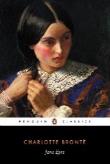 p.30
“I should indeed like to go to school,” was the audible conclusion of my musings. 
“Well, well! who knows what may happen?” said Mr. Lloyd, as he got up. “The child ought to have change of air and scene,” he added, speaking to himself; “nerves not in a good state.” 
Bessie now returned; at the same moment the carriage was heard rolling up the gravel-walk. 
“Is that your mistress, nurse?” asked Mr. Lloyd. “I should like to speak to her before I go.” 
Bessie invited him to walk into the breakfast-room, and led the way out. In the interview which followed between him and Mrs. Reed, I presume, from after-occurrences, that the apothecary ventured to recommend my being sent to school; and the recommendation was no doubt readily enough adopted; for as Abbot said, in discussing the subject with Bessie when both sat sewing in the nursery one night, after I was in bed, and, as they thought, asleep, “Missis was, she dared say, glad enough to get rid of such a tiresome, ill-conditioned child, who always looked as if she were watching everybody, and scheming plots underhand.” Abbot, I think, gave me credit for being a sort of infantine Guy Fawkes.
musings – thoughts












adopted – accepted


tiresome – annoying
ill-conditioned – rude
infantine – young
Jane Eyre
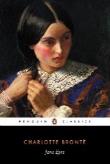 p.30-31
On that same occasion I learned, for the first time, from Miss Abbot’s communications to Bessie, that my father had been a poor clergyman; that my mother had married him against the wishes of her friends, who considered the match beneath her; that my grandfather Reed was so irritated at her disobedience, he cut her off without a shilling; that after my mother and father had been married a year, the latter caught the typhus fever while visiting among the poor of a large manufacturing town where his curacy was situated, and where that disease was then prevalent: that my mother took the infection from him, and both died within a month of each other. 
Bessie, when she heard this narrative, sighed and said, “Poor Miss Jane is to be pitied, too, Abbot.” 
“Yes,” responded Abbot; “if she were a nice, pretty child, one might compassionate her forlornness; but one really cannot care for such a little toad as that.” 
“Not a great deal, to be sure,” agreed Bessie: “at any rate, a beauty like Miss Georgiana would be more moving in the same condition.”
clergyman – vicar





typhus – an infectious disease 

prevalent – common
narrative – story 


forlornness – sadness
Jane Eyre
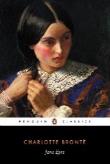 p.30-31
“Yes, I doat on Miss Georgiana!” cried the fervent Abbot. “Little darling!—with her long curls and her blue eyes, and such a sweet colour as she has; just as if she were painted!—Bessie, I could fancy a Welsh rabbit for supper.” 
“So could I—with a roast onion. Come, we’ll go down.” They went.
doat – feel affection for
fervent – enthusiastic
Jane Eyre
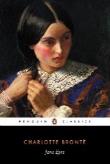 p.30-31
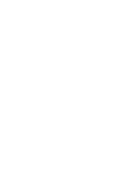 Jane overhears Bessie and Miss Abbot talking and learns that she might be sent away to school. Jane lists a number of reasons why she would like to go to school.
Which of these are the reasons Jane wants to go to school?
At school, Jane will be able to misbehave as much as she likes without being put in the red-room.
She looks forward to learning how to draw and play the piano.
She wants to start a new life away from Gateshead.
Jane wants to get away from Georgiana because she is jealous of her beautiful hair. 
She would like to learn to speak French.
At school, Jane will be able to misbehave as much as she likes without being put in the red-room.
She looks forward to learning how to draw and play the piano.
She wants to start a new life away from Gateshead.
Jane wants to get away from Georgiana because she is jealous of her beautiful hair. 
She would like to learn to speak French.
Jane Eyre
Juxtaposition is a literary technique where a writer places very different things or people close to each other. This helps to show how the things are similar or different. 
One example of juxtaposition in the passage we have just read is between the views of Bessie and Miss Abbot.
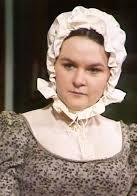 “Poor Miss Jane is to be pitied, too, Abbot.”
Jane Eyre
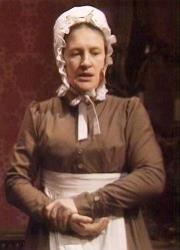 “Yes, if she were a nice, pretty child, one might compassionate her forlornness; but one really cannot care for such a little toad as that.”
Bessie
Miss Abbot
Why does Charlotte Brontë juxtapose these two characters?
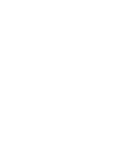 You are going to write an answer to this question:
How does Brontë juxtapose Mr Lloyd and Mrs Reed to create sympathy for Jane in the opening chapters of ‘Jane Eyre’?
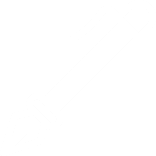 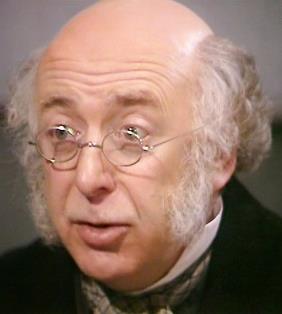 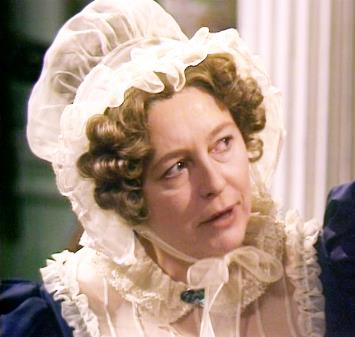 Jane Eyre
Mrs Reed
Mr Lloyd
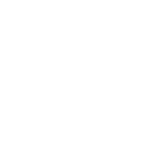 Charlotte Brontë juxtaposes the characters of Mrs Reed and Mr Lloyd in the opening chapters of ‘Jane Eyre’ to highlight how miserable Jane’s life at Gateshead Hall is. The only kindness Jane receives is from a stranger, and someone from outside of her home. Compare this to Mrs Reed, who actively despises and mistreats her niece. Mrs Reed is Jane’s only family, and a reader would expect her to treat Jane well. However, the only time someone talks to Jane with respect and care is when a visitor from outside comes to the house. Mr Lloyd offers Jane a momentary
Jane Eyre
respite from her otherwise wretched life. He helps to show a reader that Jane will have moments of happiness, despite her awful family.
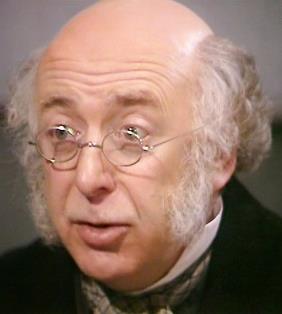 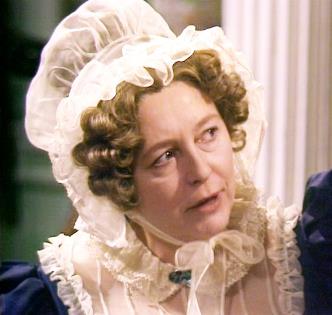 Mrs Reed
Mr Lloyd
Which of the following are examples of juxtaposition in ‘Jane Eyre’?
a)	Bessie is juxtaposed with Miss Abbot to show how even the servants can treat Jane badly.
b)	John Reed is juxtaposed with Mrs Reed to show how violent John Reed is. 
c)	Jane is juxtaposed with John Reed to show how John Reed gets favourable treatment from Mrs Reed.
d)	Jane passing out in the red-room is juxtaposed with her waking up in bed to show how awful it was for her to be locked in the room. 
e)	Mr Lloyd is juxtaposed with Bessie to show how badly the adults at Gateshead Hall treat Jane.
Mastery
Which of the following are examples of juxtaposition in ‘Jane Eyre’?
a)	Bessie is juxtaposed with Miss Abbot to show how even the servants can treat Jane badly.
b)	John Reed is juxtaposed with Mrs Reed to show how violent John Reed is. 
c)	Jane is juxtaposed with John Reed to show how John Reed gets favourable treatment from Mrs Reed.
d)	Jane passing out in the red-room is juxtaposed with her waking up in bed to show how awful it was for her to be locked in the room. 
e)	Mr Lloyd is juxtaposed with Bessie to show how badly the adults at Gateshead Hall treat Jane.
Review
Love this lesson?
Have suggestions for improvements?
Does something need fixing?
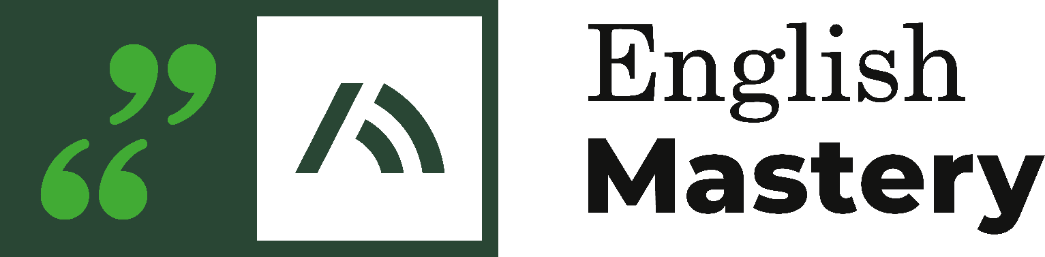 Feedback
Please let us know! 

Fill in this feedback form so that we can keep improving.